Grace Point Church Fall 2012 Men’s Retreat
Grace Point Church Fall 2012 Men’s Retreat
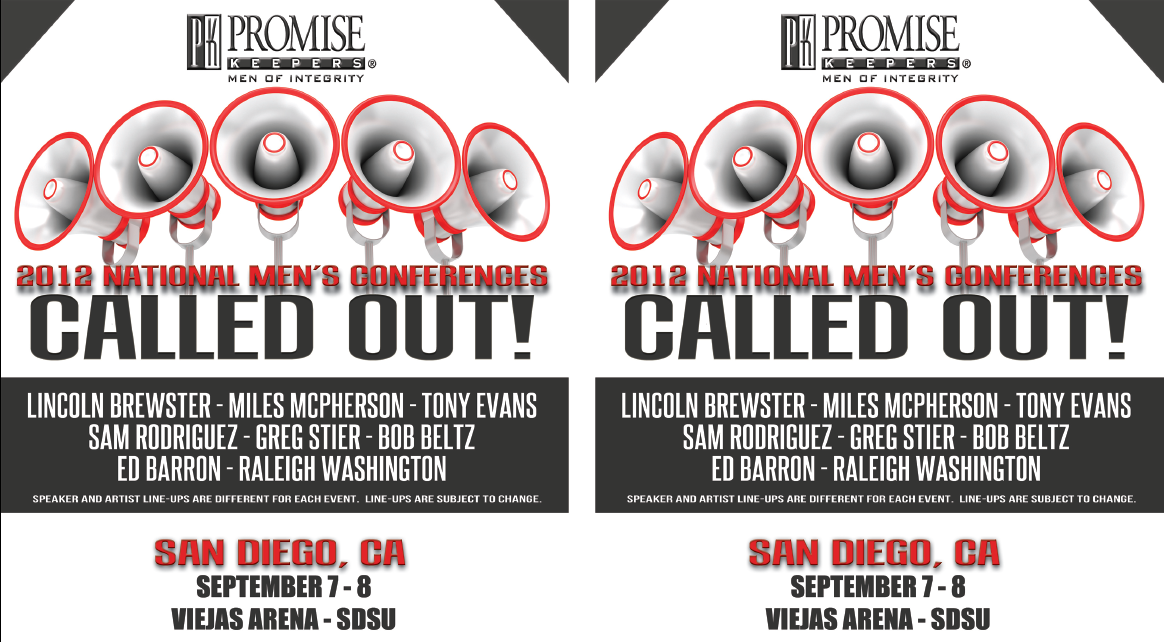 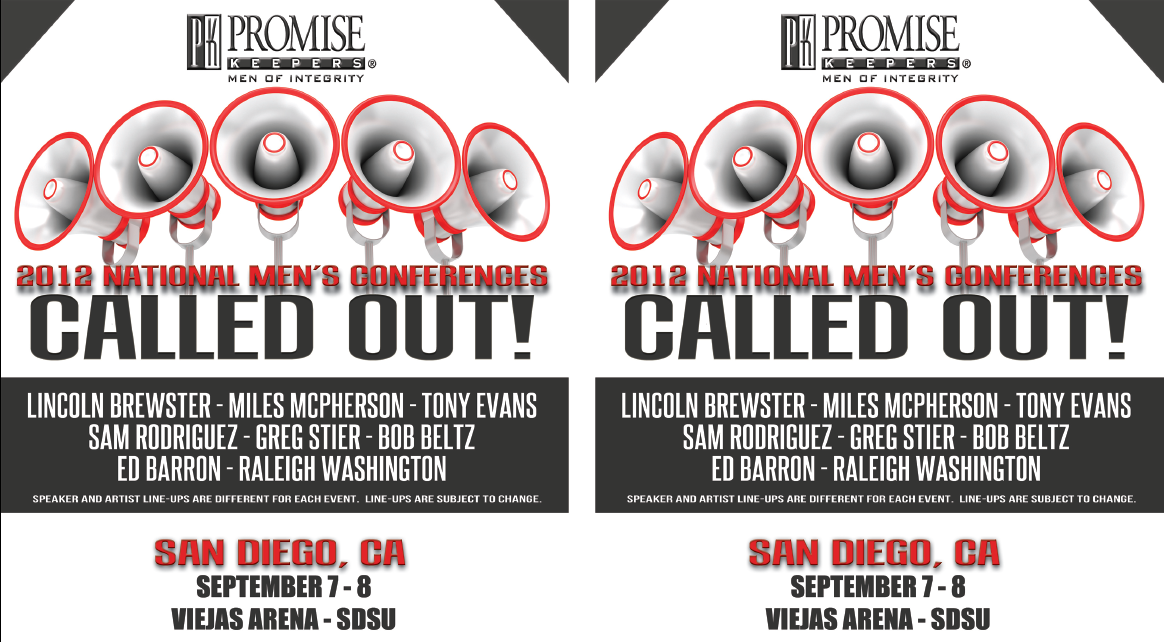 REGISTRATION  $39  
Sign up at: http://www.promisekeepers.org/events/san-diego-registration   
Discount Code:  0912-GRPC
Bus will leave from Grace Point Church.  Meet us here  on Friday 5PM and Saturday morning at 7:30AM.

Invite friends, family, co-workers to focus on God’s call to men to follow, to lead, to serve
REGISTRATION  $39
Sign up at: http://www.promisekeepers.org/events/san-diego-registration   
Discount Code:  0912-GRPC
Bus will leave from Grace Point Church.  Meet us here  on Friday 5PM and Saturday morning at 7:30AM.

Invite friends, family, co-workers to focus on God’s call to men to follow, to lead, to serve